Consumer Engagement in Sustainability
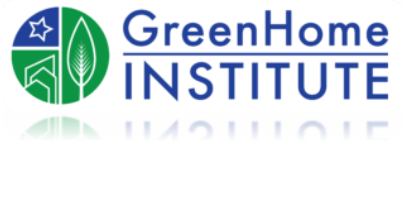 Consumer Engagement in Sustainability
José Reyna, Executive Director of the GreenHome Institute (GHI)
 GHI is a nonprofit organization that empowers people to make healthier and more sustainable choices in the renovation and construction of the places we live.
GreenHomeInstitute.org
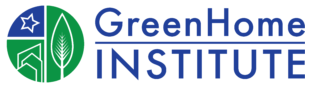 What does GreenHome Institute do?
Project Consultation Services
Education and Training
Public Policy Advocacy
[Speaker Notes: Project Consultation Services for residential projects whether they are single or multifamily, new construction or retrofits. 
Consulting services is provided for those seeking green certification including Leadership in Energy and Environmental Design (LEED), GreenStar, Enterprise Green Communities (EGC), National Green Building Standards (NGBS), DOE Home Energy Score Program, and others.
Education and Training is offered for those seeking professional credentials or certification as LEED AP (Raters), GreenStar Housing Professionals, DOE HES Assessors. Training for consumers is also provided.
Public Policy and Advocacy is conducted in effort to advance the development and enforcement of policies that promote sustainable construction and environmental protection.]
Consumer Engagement in Sustainability
Learning objectives
1.	Identify groups that are not currently involved or familiar with sustainable practices and resources.
2.	Access financial and technical resources available to consumers.
3.	Review the "Energy Coach" model for consumer support.
4.	Develop and implement strategies to increase general consumer awareness and involvement with sustainable lifestyles.
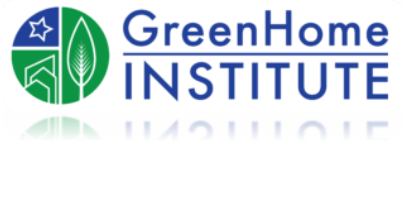 Consumer Engagement in Sustainability – Consumer Demographic Information
Gender
Race
Age
Profession
Interests
Degree of Engagement
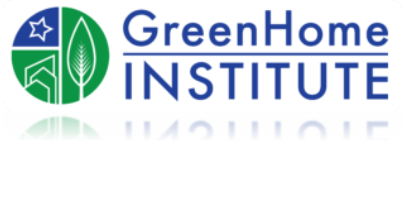 Consumer Engagement in Sustainability – Resources
Local
State
Federal
Private
Utilities
Manufacturers
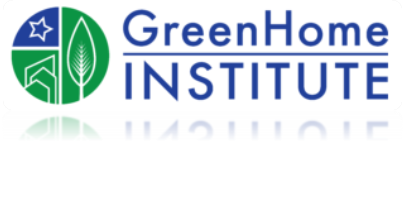 Consumer Engagement in Sustainability – Resources
Local Resources
Foundations
Local Governments
Project Grants
Tax Incentives
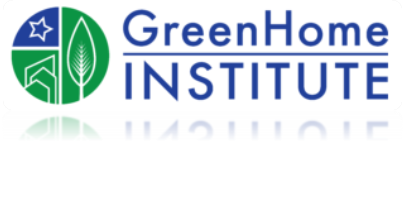 Consumer Engagement in Sustainability – Resources
State
Utilities
Rebates
Appliance Replacement
State Government
Low Income Housing Tax Credits
Tax incentives
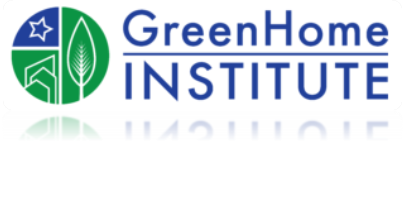 Consumer Engagement in Sustainability – Resources
Federal
Federal Government
IRA Funds (Distributed by States)
IRS Tax Incentives
Product Manufacturers
Rebates
Discounts
Research Entities
Universities
Product Manufacturers
Consumer Engagement in Sustainability – Energy Coach
Initial Assessment
Review of Findings and Recommendations
Identify Resources
Plan Energy Upgrades
Facilitate Project Work and Completion
Submit Required Documentation for Incentives
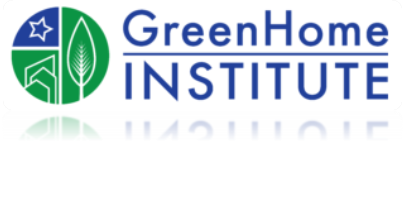 Consumer Engagement in Sustainability – Strategies for Engagement
How do you engage consumers?
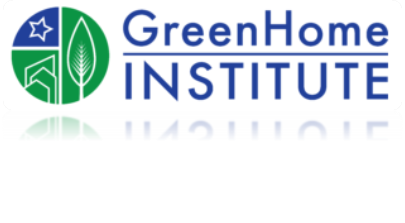 GreenHome Institutewww.greenhomeinstitute.org
Questions?
Thank you!
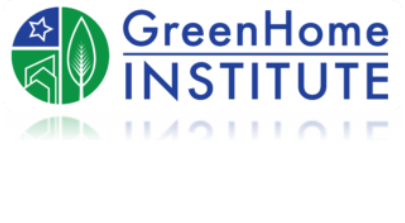 GreenHome Institutewww.greenhomeinstitute.org
Thanks to our Sponsors!
Rheem
Build Equinox
Panasonic
Mitsubishi Electric
Climate Adhesives
Timber HP
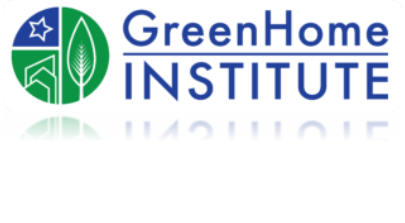